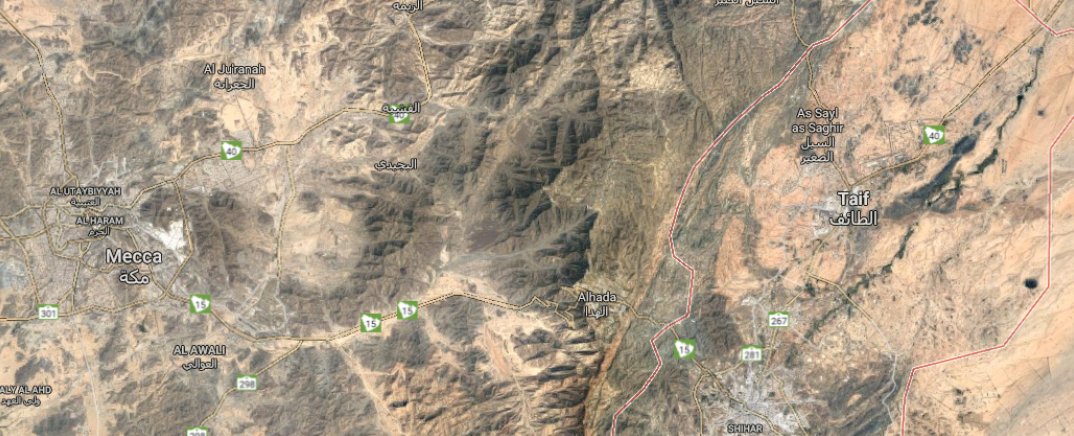 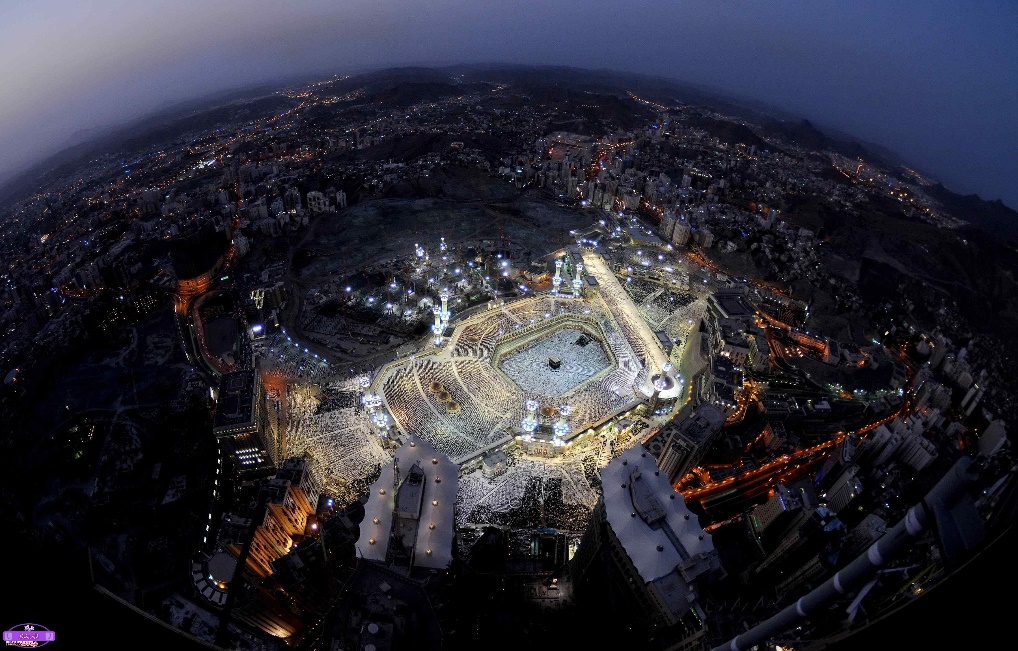 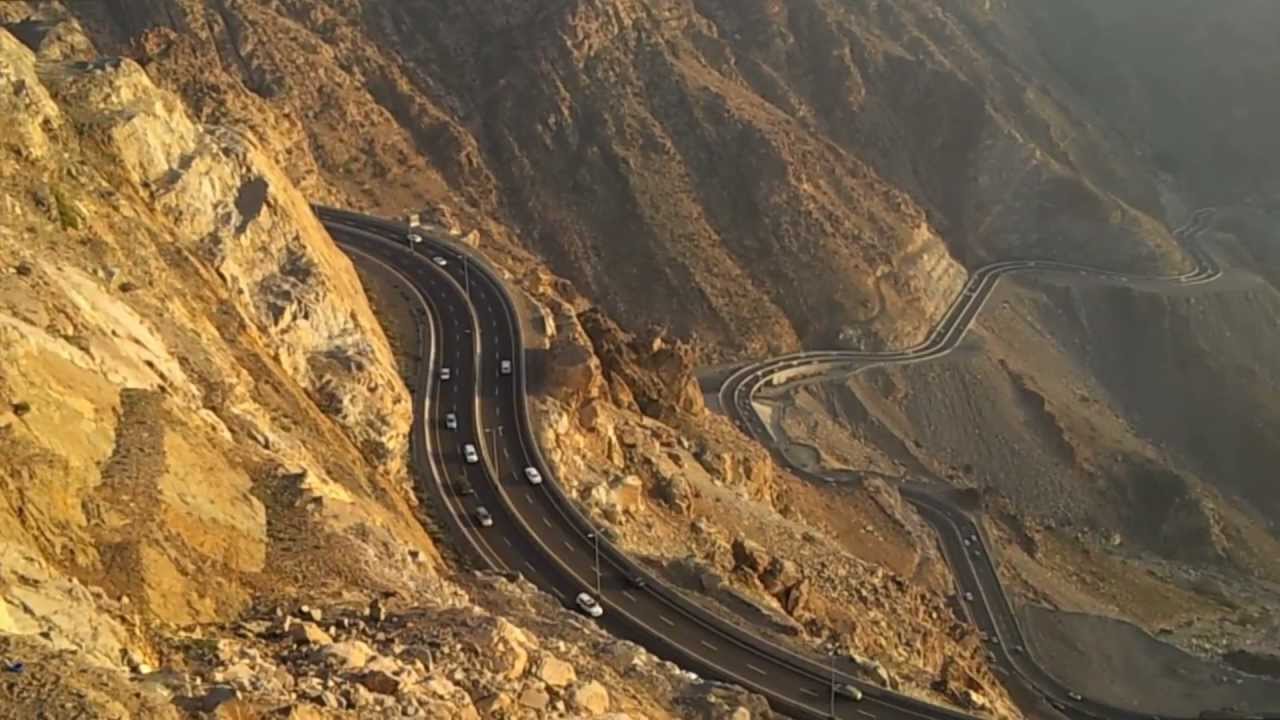 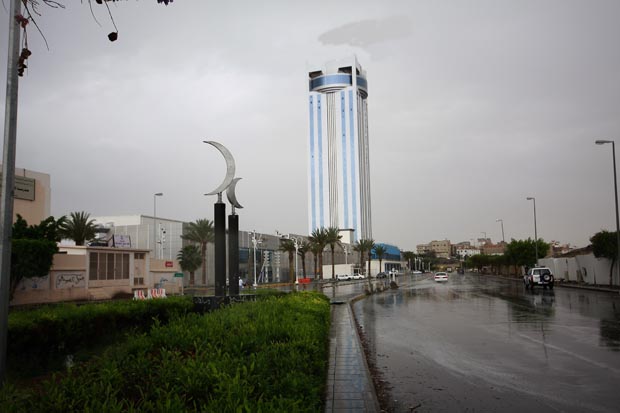 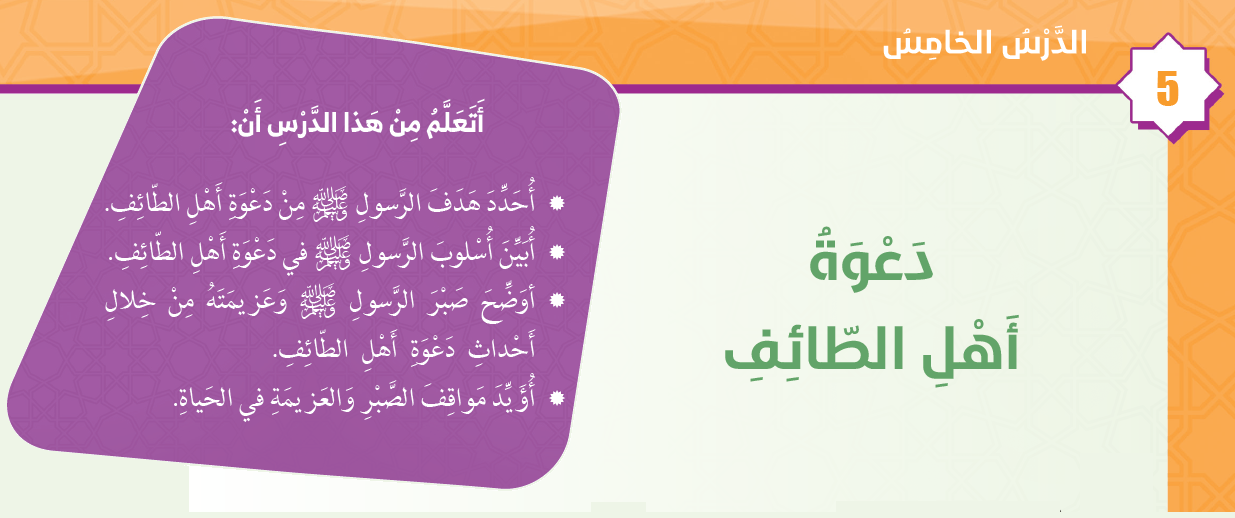 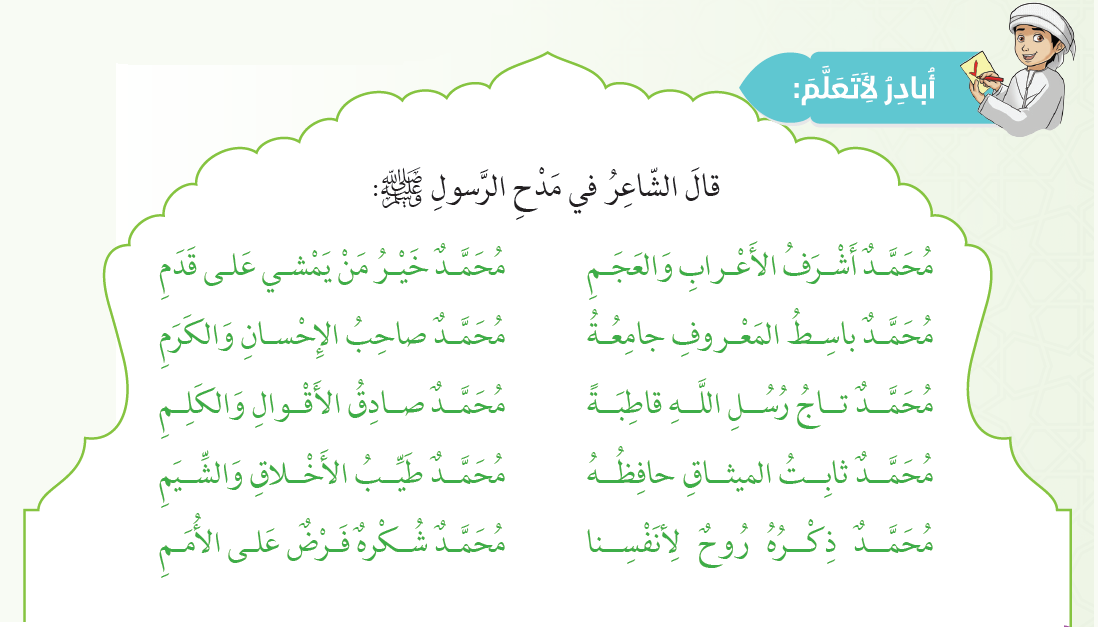 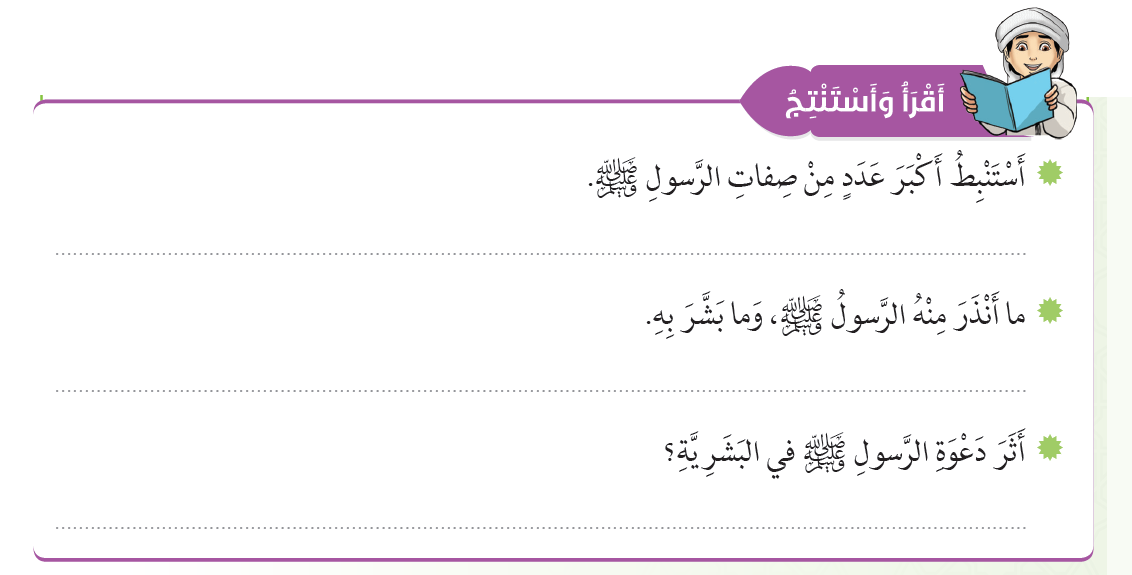 صادق – أمين – متسامح
بشر بالجنة وأنذر من النار
ساهمت في تقدمهم وهدايتهم
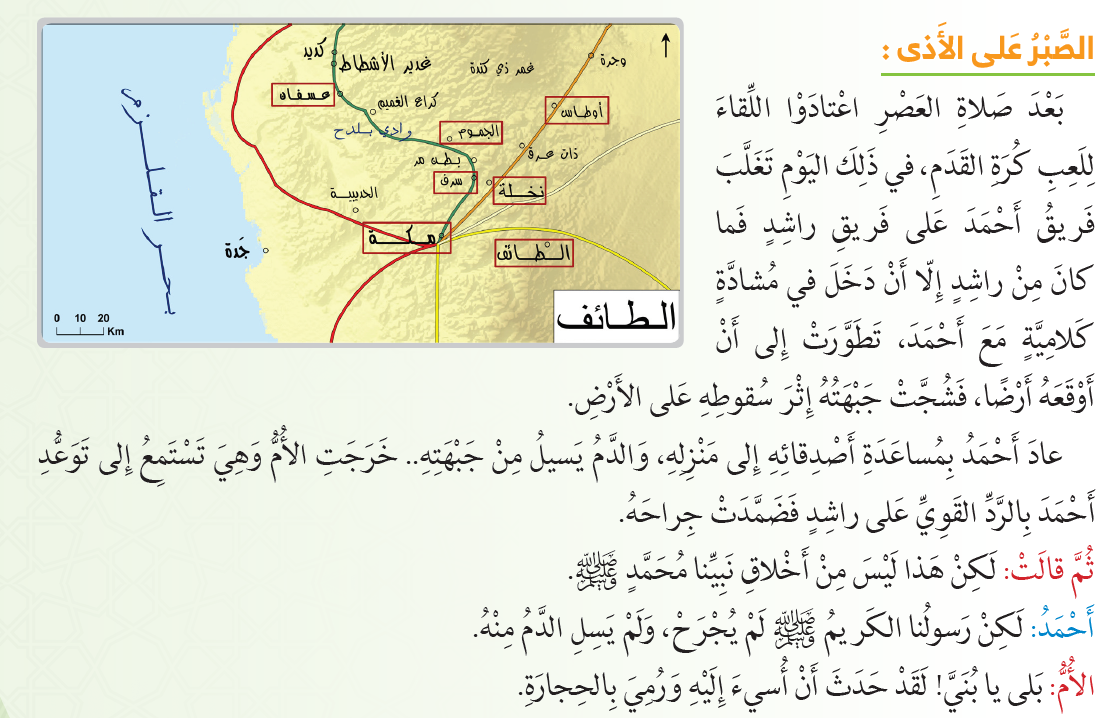 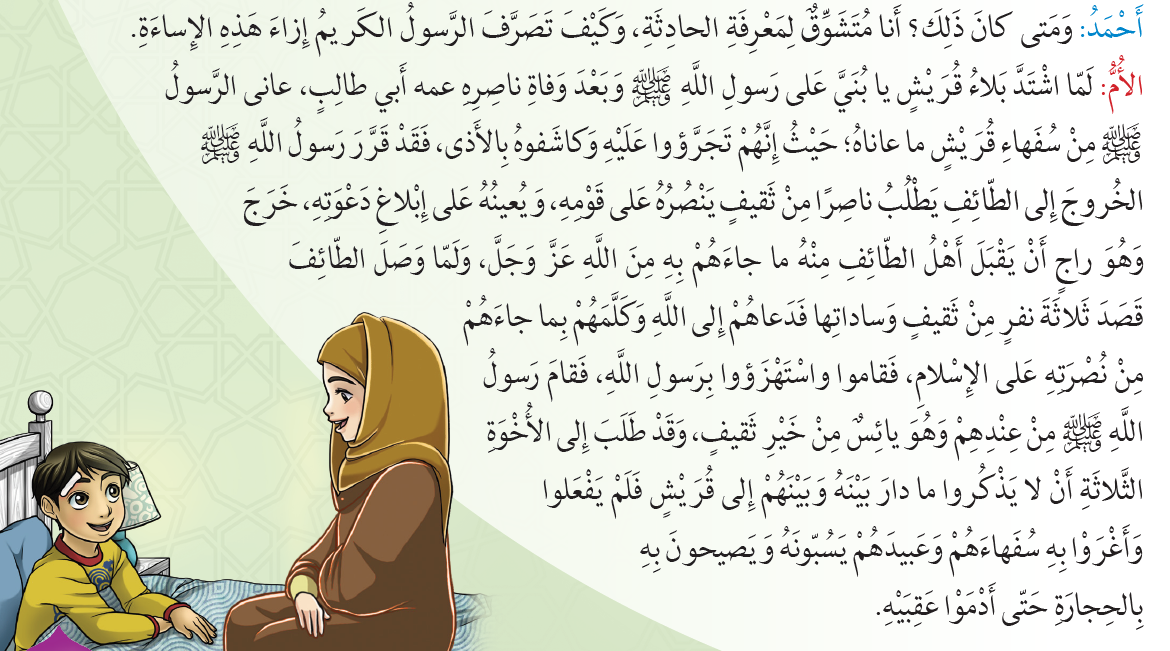 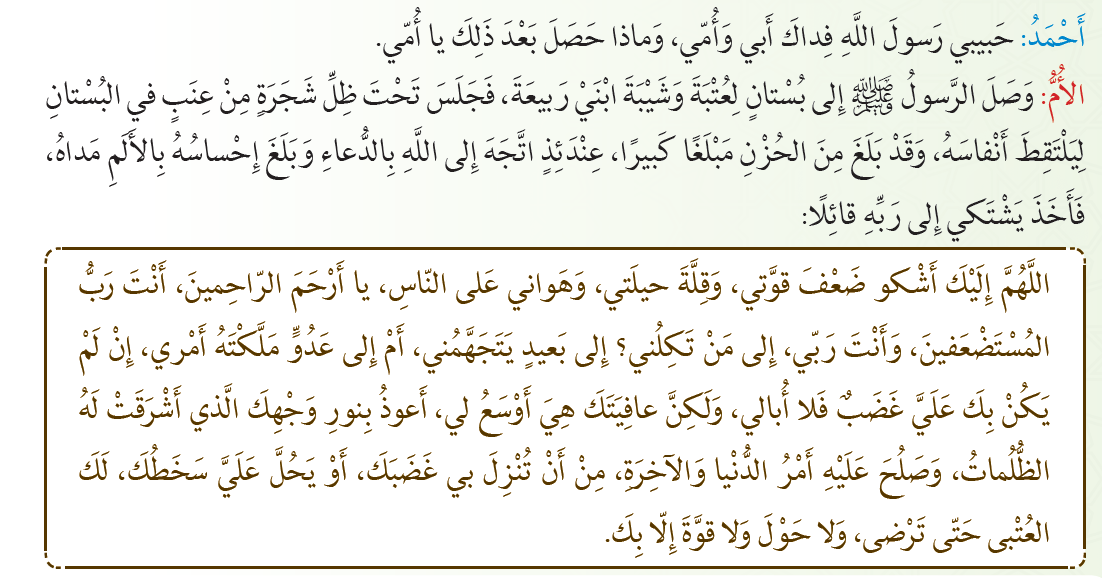 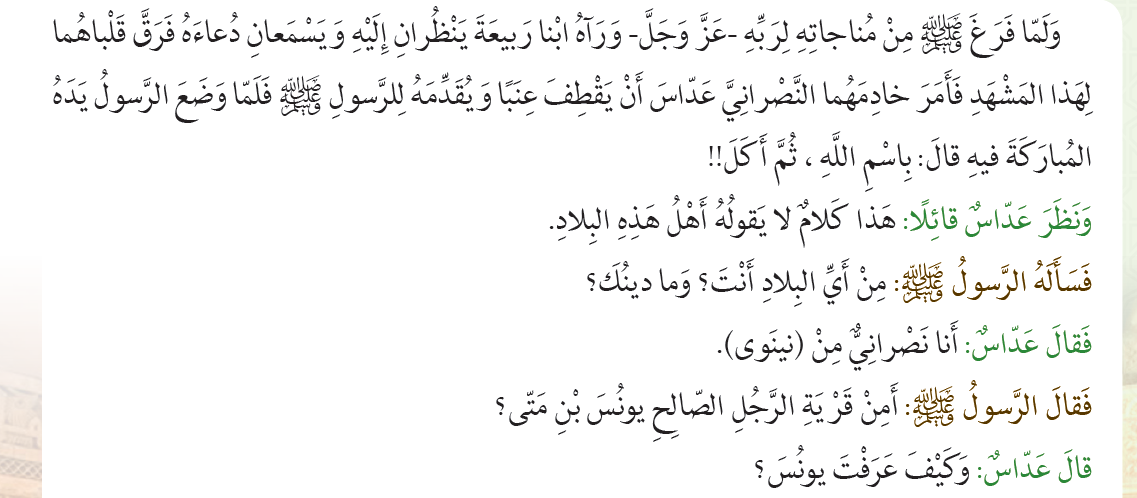 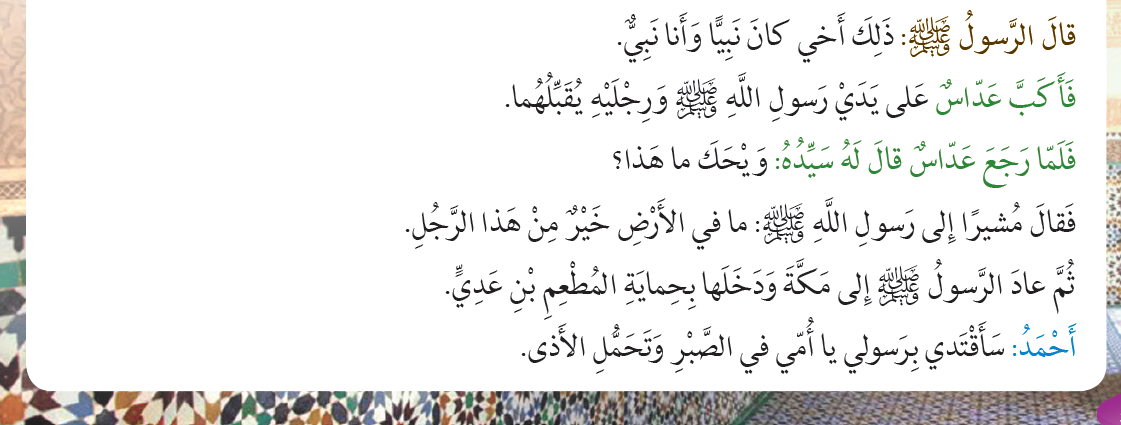 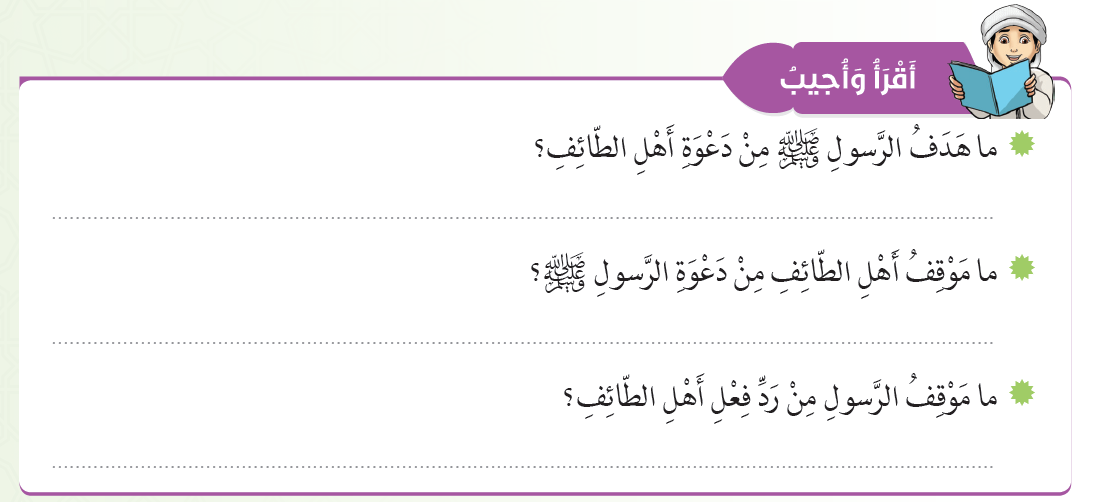 نشر الإسلام وطلب النصرة منهم
سخروا منه وضربوه بالحجارة
صبر عليهم ودعا لهم بالهداية وشكى أمره لله
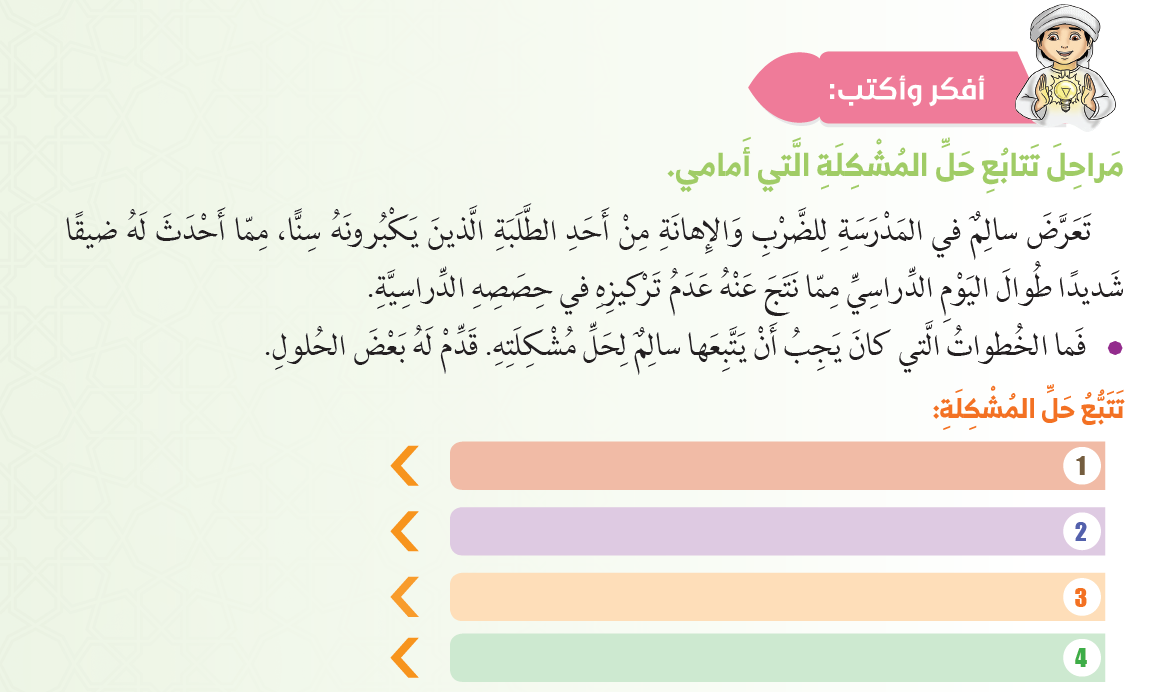 الدفاع عن النفس و الهرب منهم
إبلاغ الإدارة عنهم
تقديم النصيحة لهم
الدعاء لهم بالهداية
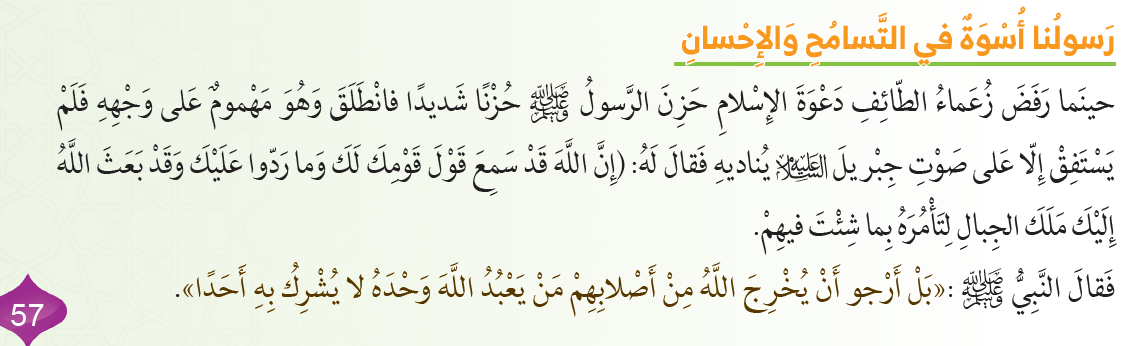 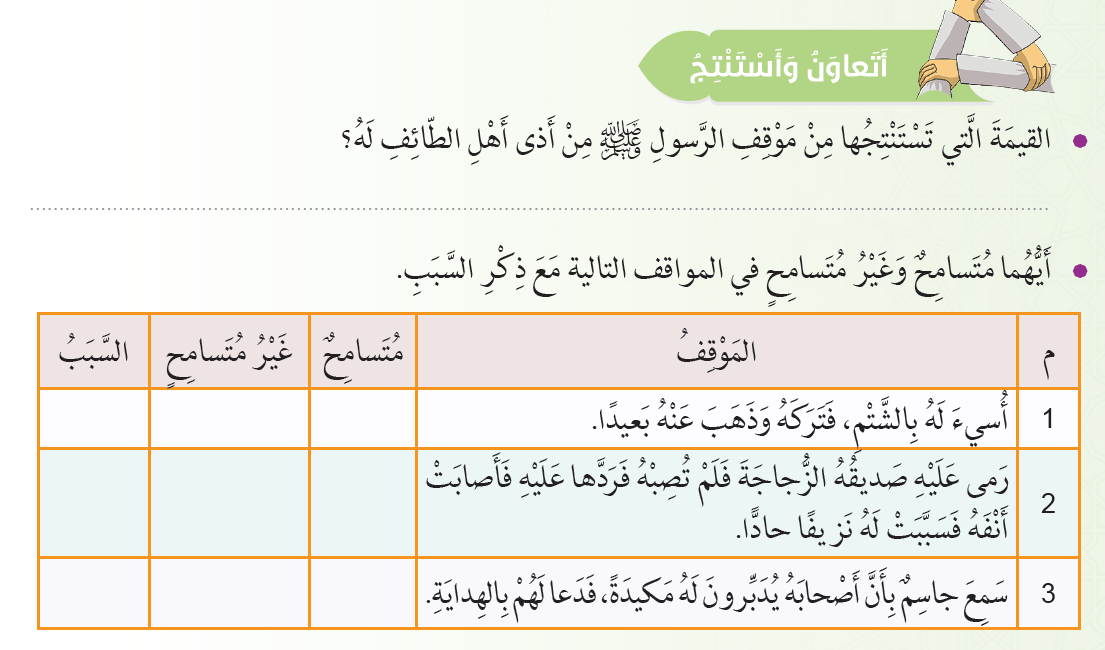 التسامح والعفو والإحسان
لصبره
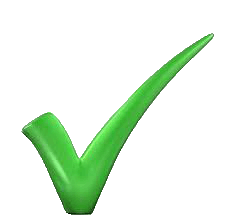 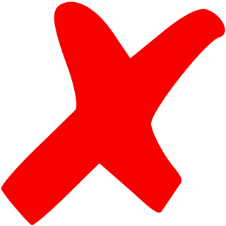 لأنه أساء
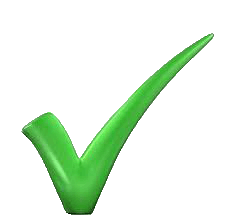 لأنه دعا لهم بالهداية
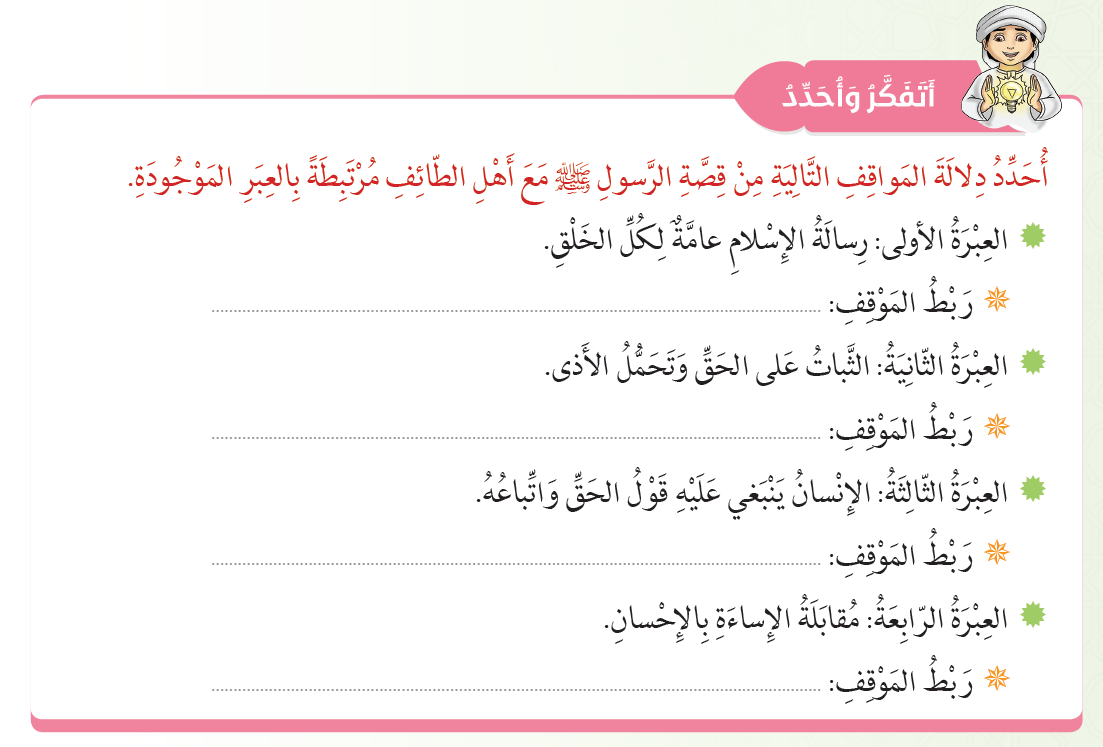 ذهابه للطائف لدعوة الناس للإسلام
الصبر عندما ضربوه بالحجارة
موقف عداس عندما قال : ما في الأرض خير من هذا الرجل
لم يدع عليهم بل دعا لهم
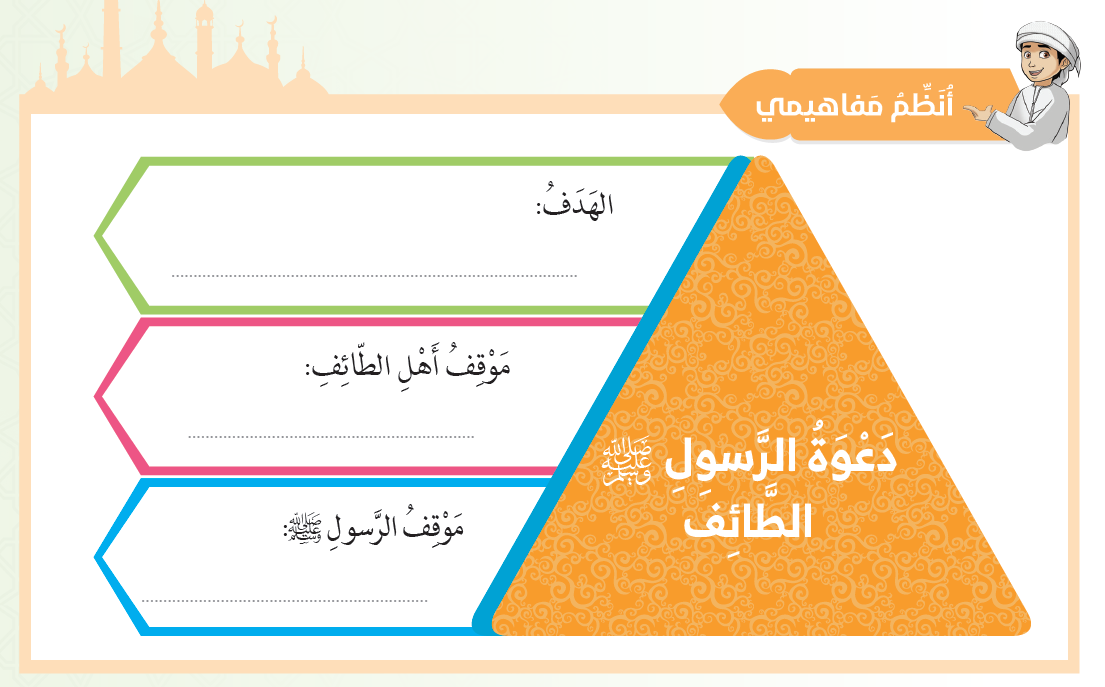 دعوتهم للإسلام
كذبوه وضربوه
الصبر
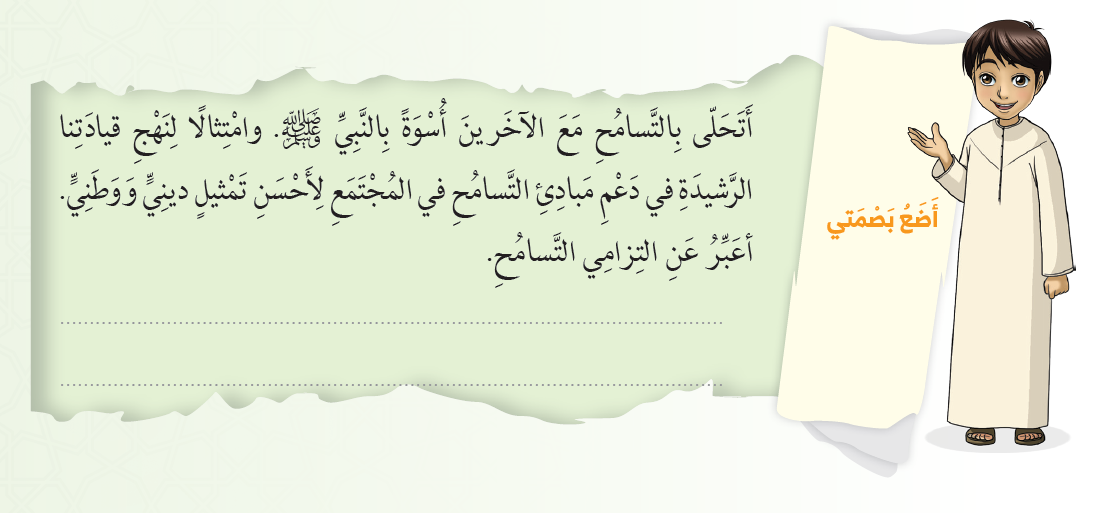 أسامح من أساء إليَّ من إخوتي
أتعاون مع زملائي
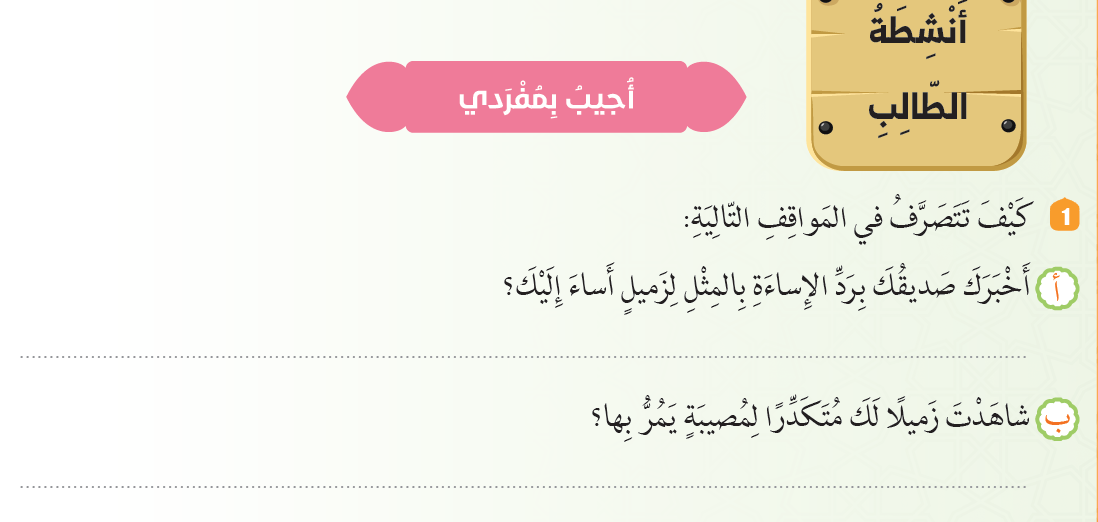 لا أوافقه
أحاول التخفيف عنه
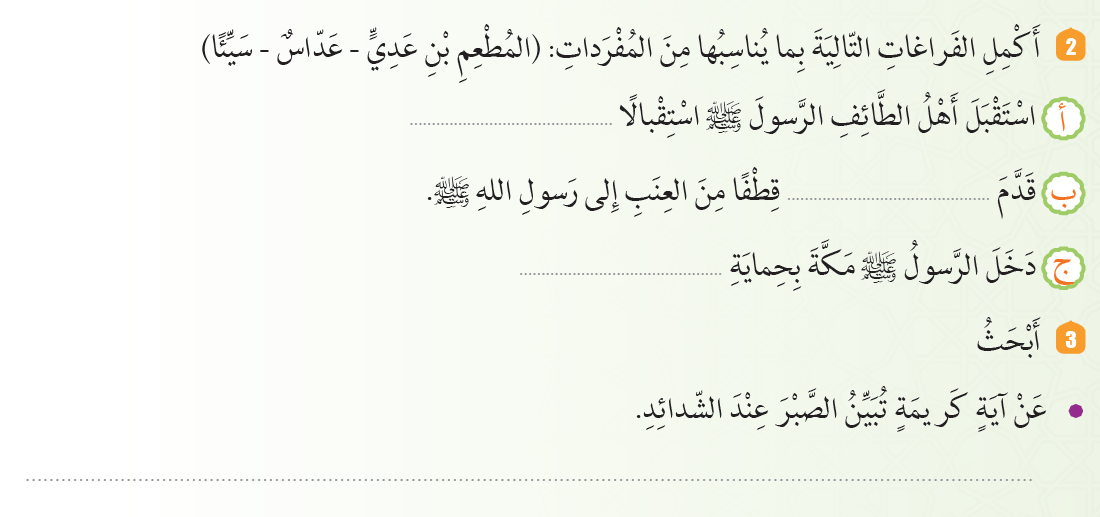 سيئاً
عداس
المطعم بن عدي
واصبر على ما أصابك إن ذلك من عزم الأمور
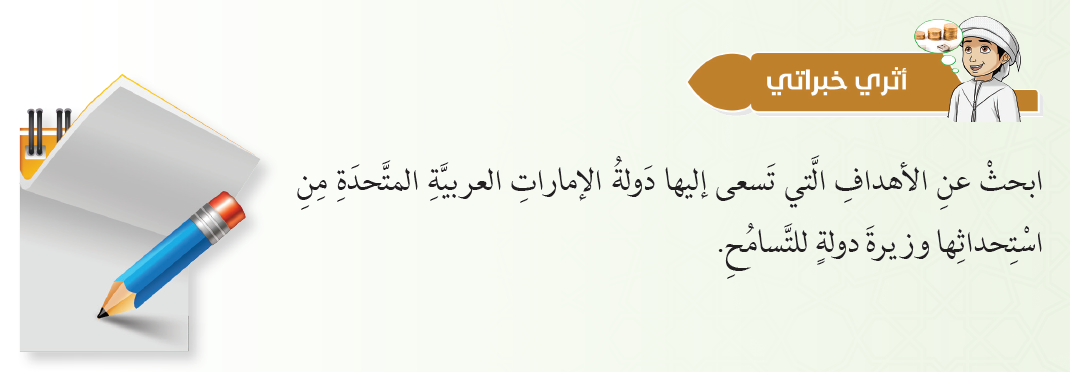 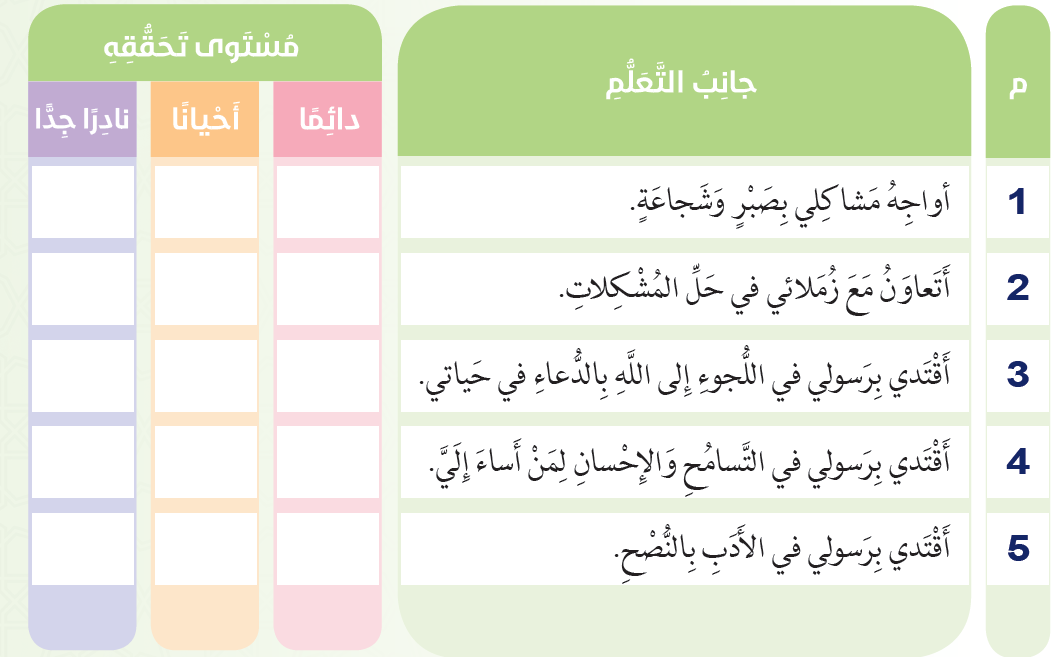 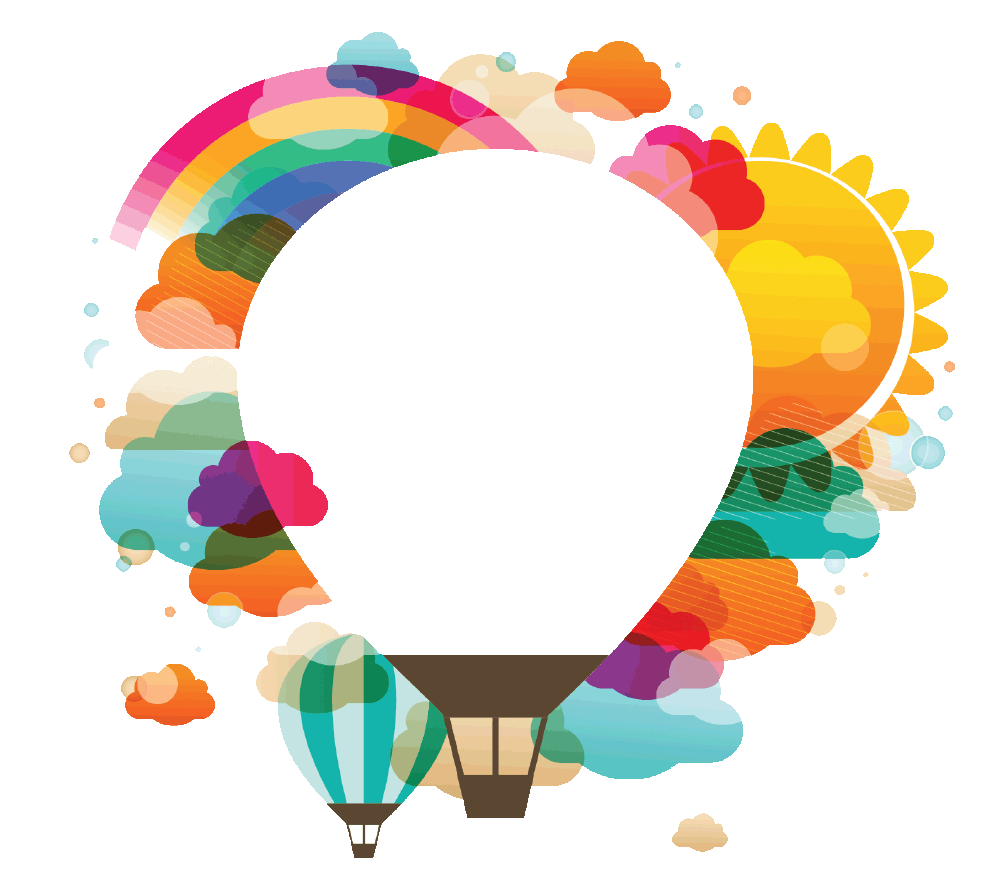 شكراً لكم